Figure 1.Myotilin mutation associated with LGMD1A. (a) Chromatogram showing an individual affected with ...
Hum Mol Genet, Volume 9, Issue 14, 1 September 2000, Pages 2141–2147, https://doi.org/10.1093/hmg/9.14.2141
The content of this slide may be subject to copyright: please see the slide notes for details.
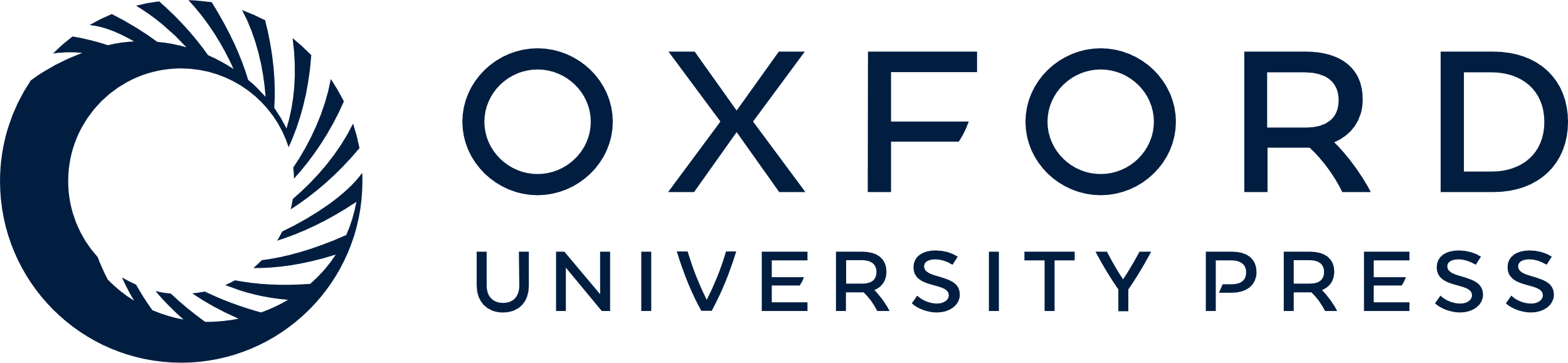 [Speaker Notes: Figure 1.Myotilin mutation associated with LGMD1A. (a) Chromatogram showing an individual affected with LGMD1A. One allele exhibits a C→T mutation at position 450 of the myotilin gene, resulting in a Thr57Ile substitution. (b) SSCP analysis of a 279 bp PCR product from a normal control individual (lane 1) and an LGMD1A patient (lane 2). (c) A schematic diagram showing the serine-rich region (red box) containing a hydrophobic stretch (black box) and the two titin-like Ig domains. The vertical line shows the location of the Thr57Ile substitution.


Unless provided in the caption above, the following copyright applies to the content of this slide:]